Chapter 11
Review your prep with your neighbors
[Speaker Notes: Let students review their prep work with one another. Can circulate throughout the room to help answer any lingering questions.]
What disease does Emily have?
[Speaker Notes: Let students consult and call out- cystic fibrosis]
What is a primary effect of this disease?
A. lung congestion/infection
B. bleeding disorder
C. sensitivity to sunlight
D. high risk of cardiovascular disease at a young age
[Speaker Notes: A]
How did Emily get CF?
A. from a pollutant in the environment
B. from a respiratory tract infection
C. from her parents
D. not sure
[Speaker Notes: If there are a lot of “not sures”, OK to move on. We will address the inheritance pattern of this disease. 
Best answer is “C”]
Driving Question 1
How does the organization of chromosomes, genes and their alleles contribute to human traits?
CF is a genetic condition
Mutation in a specific gene
CFTR
Versions of a gene in a population
Alleles
Each allele is slightly different
Because of unique mutations
CFTR Alleles
“Normal”
Produces a functional protein
“CF”
Associated with CF disease
Mutation  change in nucleotide sequence
No CFTR protein
Non-functional CF protein
11.1
CFTR gene is on chr 7
Normal functional protein
Different alleles exist
Mutated non-functional or absent protein
11.6
[Speaker Notes: Compare and contrast normal (left) and non-functional (right)
Non-functional or absent: insufficient ion transport water imbalance  thick mucus outside of cells (traps bacteria/interferes with O2 uptake in lungs)]
So how did Emily end up with CF?
Everybody has two copies of every gene
Two copies of every chromosome
One from Mom; one from Dad
Diploid
Your two alleles
Can be the same (homozygous)
Can be different (heterozygous)
11.2
2 alleles: Different (heterozygous)
11.2
2 alleles: Same (homozygous) (both normal)
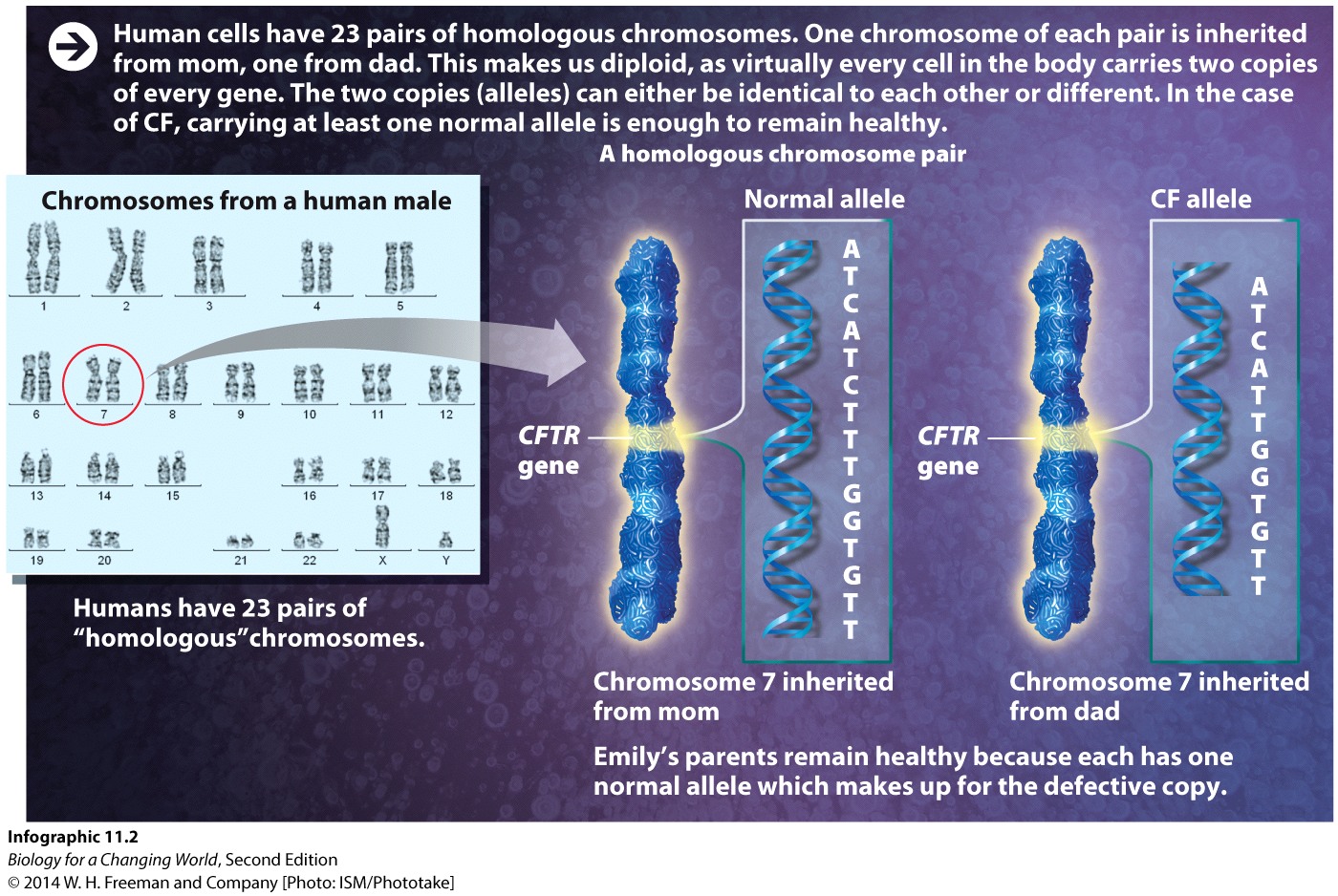 11.2
2 alleles: Same (homozygous) (both CF)
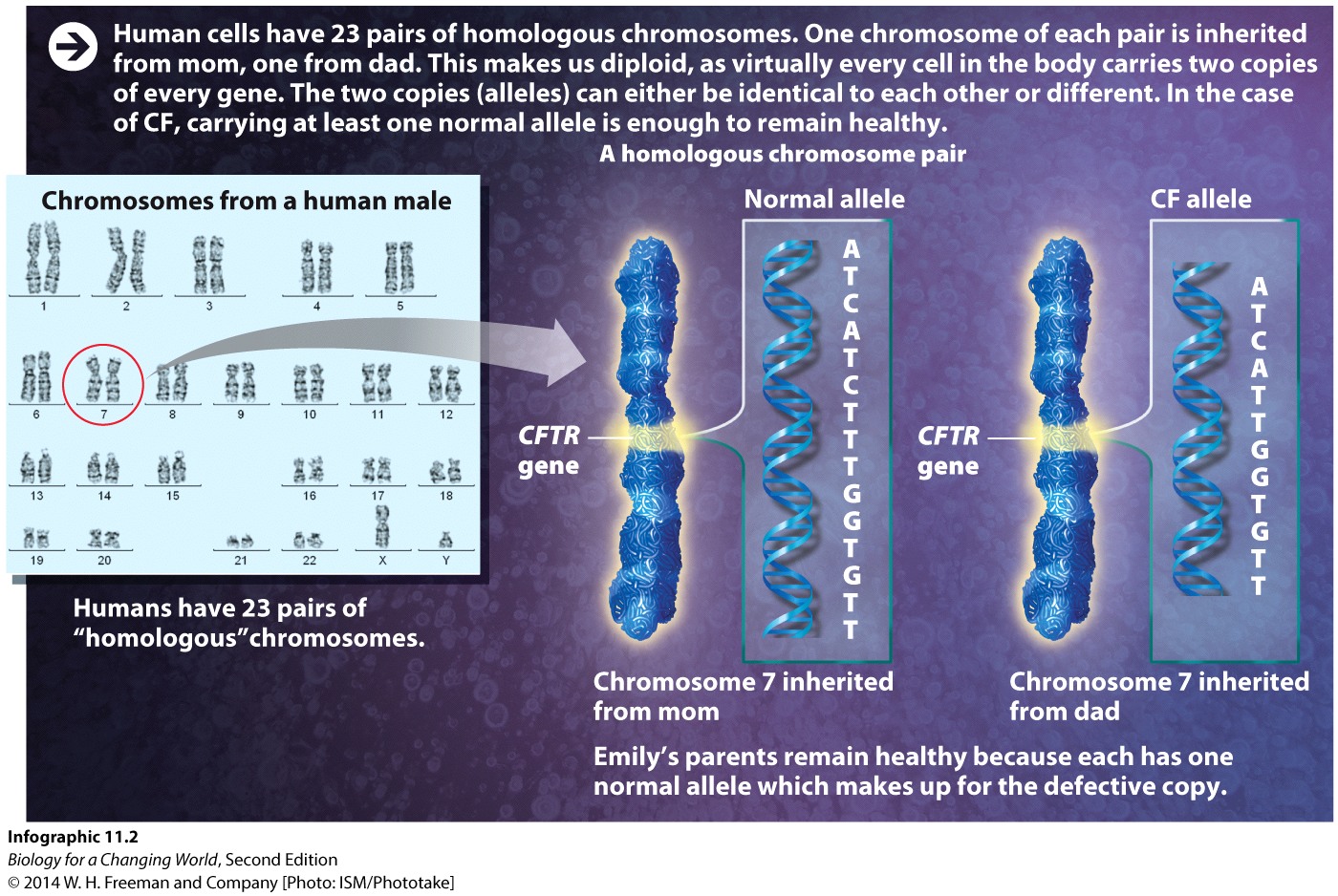 11.2
Reproduction: Parents make gametes
Gametes(sperm and eggs)
Parents make gametes
1 copy of each chromosome
Into egg/sperm
HAPLOID gametes
One copy of each chr
(not two)
Gametes
Combine randomly
During fertilization
Haploid cells?
A. adult skin cell
B. egg
C. embryo
D. zygote
[Speaker Notes: B]
Diploid cells?
A. adult liver cell
B. zygote
C. embryo
D. all of the above
[Speaker Notes: D]
11.2
2 alleles: Different (heterozygous)
Any functional CFTR protein?
11.2
2 alleles: Same (homozygous) (both normal)
Any functional CFTR protein?
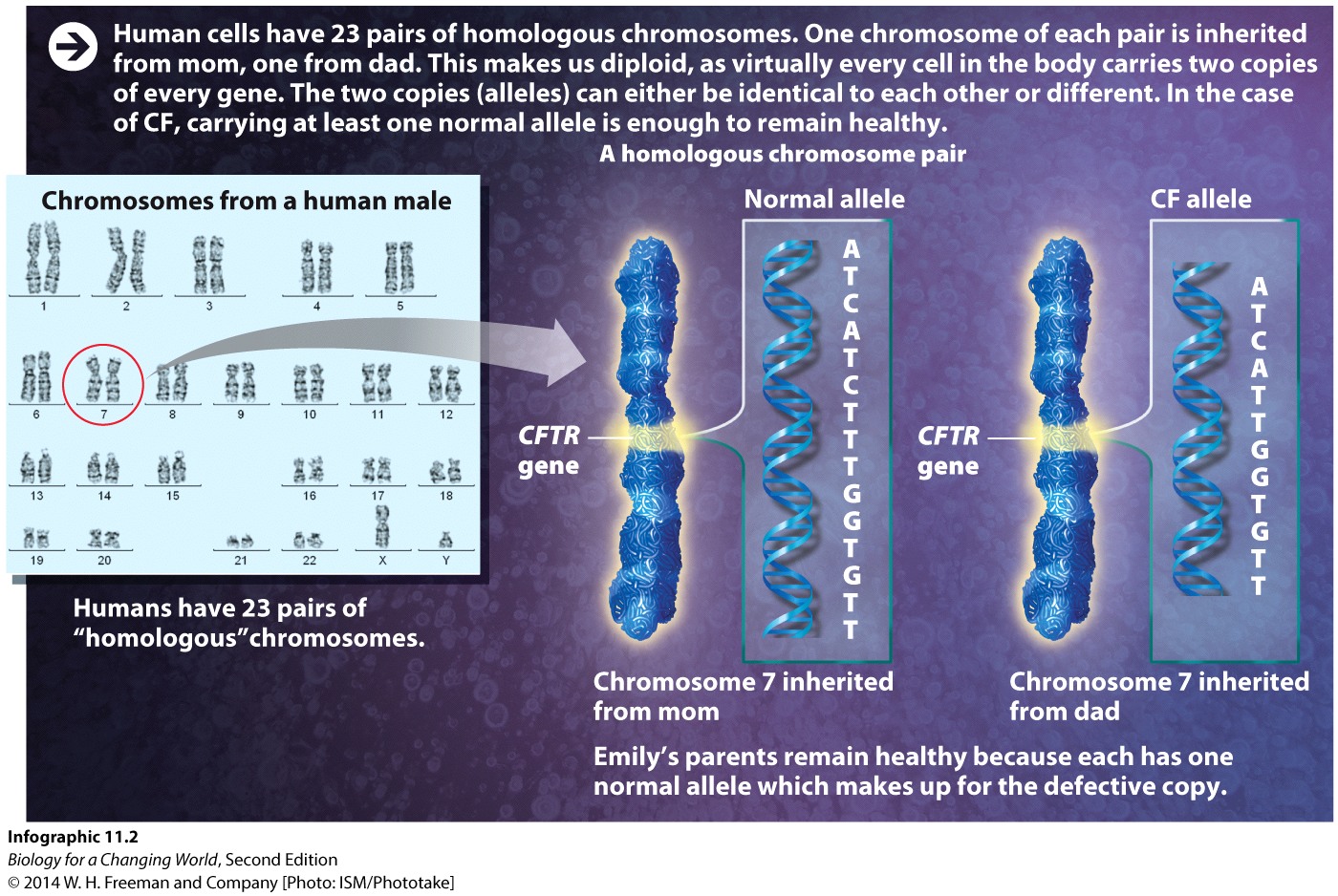 11.2
2 alleles: Same (homozygous) (both CF)
Any functional CFTR protein?
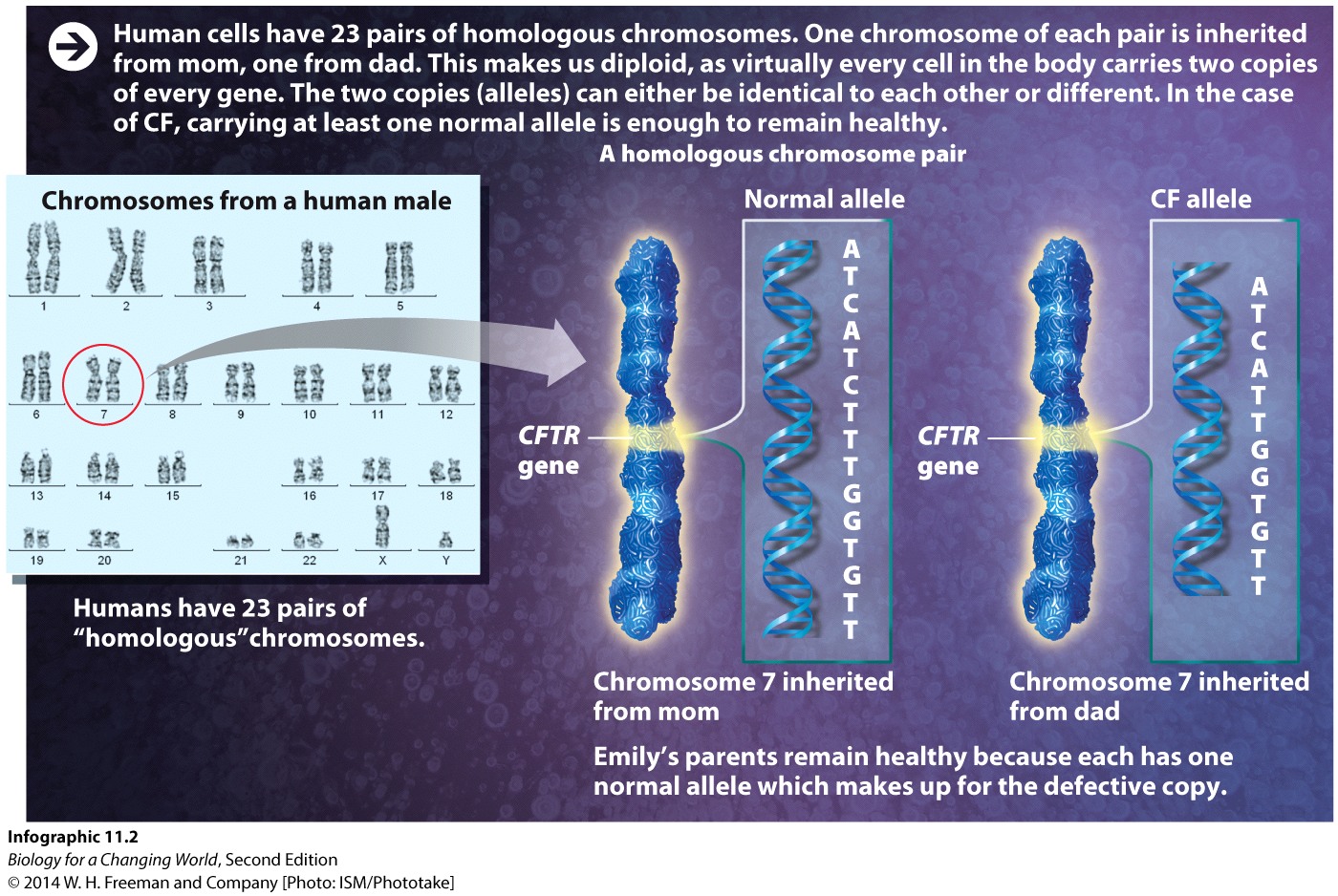 So who has CF?
A. two functional alleles
B. two non-functional alleles
C. one functional and one non-functional allele
D. all of the above
[Speaker Notes: B]
So who has CF?
A. two functional alleles
B. two non-functional alleles
C. one functional and one non-functional allele
D. all of the above
[Speaker Notes: B]
How did Emily inherit her alleles?
One CF allele:

Other CF allele:
[Speaker Notes: One from mom, one from dad]
Does Emily’s Mom have CF?
But she must have a CF allele
Inherited by Emily
So what is Mom’s 2nd allele?
[Speaker Notes: Emily’s mom does not have CF- but she must have at least one CF allele- b/c Emily inherited one of her 2 CF alleles from her mom. And as Mom doesn’t have CF; but has one CF allele, Mom’s other allele must be the normal allele.]
Does Emily’s Dad have CF?
But he must have a CF allele
Inherited by Emily
So what is Dad’s 2nd allele?
[Speaker Notes: Emily’s dad does not have CF- but he must have at least one CF allele- b/c Emily inherited one of her 2 CF alleles from her dad. And as Dad doesn’t have CF; but has one CF allele, Dad’s other allele must be the normal allele.]
So in Emily’s family
2 phenotypes
CF (Emily)
Not CF (Mom & Dad)
At least two genotypes
Heterozygous (CF/normal) 
Mom and dad
Homozygous (CF/CF)
Emily
Driving Question 1
How does the organization of chromosomes, genes and their alleles contribute to human traits?
How did we do?
[Speaker Notes: Ask them if they feel confident about answering this question, and if not, what lingering questions they have.]
Driving Question 2
How does meiosis produce gametes?
Making gametes
Specialized cell division
Meiosis
Haploid gametes from diploid cells
Two main features
Reduces chromosome number
(from diploid to haploid)
Generates genetically diverse gametes
Meiosis: Reduces chr #
Diploid starting cell
2 copies of every chromosome
Homologous pairs
E.g. two copies (homologues) of chr 7
Chromosomes replicate
Each homologue has two sister chromatids
11.4
11.4
Haploid daughter cells
2nd Meiotic Division
Sister chromatids separate
11.4
[Speaker Notes: 4 haploid cells develop into eggs or sperm]
Meiosis: generates genetically diverse gametes
Due to two processes
Recombination
Meiosis I
Independent assortment (of homologues)
Meiosis I
Recombination
Exchange of DNA segments
Between maternal and paternal homologues
 new combinations of mat & pat alleles
11.5
Independent Assortment
Alignment of homologous pairs at MI
 different combinations of mat & pat alleles in gametes
>8 million possibilities for 23 pairs of chrs
11.5
Practice
Chr 7
Heterozygous at CFTR
Heterozygous at TWIST1
Mutations result in Saethre-Chotzen syndrome
Skull abnormalities
TWIST1
CFTR
[Speaker Notes: https://ghr.nlm.nih.gov/condition/saethre-chotzen-syndrome]
1.
TWIST1-MUT
TWIST1-NL
CFTR-CF
CFTR-NL
Recombination A
2.
TWIST1-MUT
TWIST1-NL
Recombination B
CFTR-CF
CFTR-NL
[Speaker Notes: Ask students to draw out each recombination, and predict which one will allow a gamete to end  up with a chromosome that has the normal TWIST1 allele and the CF-associated allele of CFTR. 
Answer is on next slide (to show them once they have worked on it)]
TWIST1-MUT
TWIST1-MUT
TWIST1-NL
TWIST1-NL
Recombination B
CFTR-CF
CFTR-NL
CFTR-NL
CFTR-CF
Driving Question 2
How does meiosis produce gametes?
How did we do?
[Speaker Notes: Ask them if they feel confident about answering this question, and if not, what lingering questions they have.]
Driving Question 3
Why do different traits have different inheritance patterns?
Back to Emily
Parents’ phenotype?
Parents’ genotype?
Emily’s phenotype?
Emily’s genotype?
[Speaker Notes: Just for students to call out- parents: phenotype is no CF; both have a heterozygous genotype. Emily’s phenotype is CF; her genotype is homozygous for the CF-associated allele.]
Can we predict outcomes?
If her parents were to have another child?
Probability of particular phenotypes and genotypes?
If Emily was to have a child?
Probability of particular phenotypes and genotypes?
CF & Inheritance
Heterozygous
Normal allele in genotype
“Masking” mutant allele
Provides enough normal protein
Carriers
Emily’s parents
CF
CF phenotype
Only see when both alleles are CF/mutant
 no functional protein
CF alleles
Recessive
Don’t “see” when a normal allele is present
Normal allele is dominant to the recessive allele
Only “see” recessive phenotype when genotype is homozygous recessive
Recessive: lower case 
Dominant: upper case
Carriers
Phenotype?
Genotype?
Gametes?
A. AA, Aa
B. A, a
C. Aa, aa, AA
D. Aa
[Speaker Notes: Phenotype and genotype are call outs. Gametes = a clicker question
Remind them that gametes are haploid- so only one allele in each gamete
B is correct answer: 50% of the gametes in a carrier will have the dominant allele & 50% will have the recessive allele]
Use a Punnett Square to determine probabilities
11.7
[Speaker Notes: Walk them through it- next slides outline the specific steps that they can follow to do it themselves.]
Use a Punnett Square to determine probabilities
11.7
1. Figure out Gametes
Use a Punnett Square to determine probabilities
11.7
2. Combine Gametes
Use a Punnett Square to determine probabilities
11.7
3. Determine Genotypes & Phenotypes
Practice
AA Mom and Aa Dad
1st gametes
Then combine
Then determine genotypes & phenotypes
[Speaker Notes: Have them do this in class- then some clicker questions to check them]
Probability of a child with CF?
A. 0%
B. 25%
C. 50%
D. 100%
[Speaker Notes: A; 0%]
Probability of a Carrier?
A. 0%
B. 25%
C. 50%
D. 100%
[Speaker Notes: C; 50%]
Other Traits have Different Patterns
E.g. Huntington Disease
A neurodegenerative disease
Most people with HD are heterozygous
Tt
Is the disease allele dominant or recessive?
[Speaker Notes: Hopefully they can figure out that if the disease is present with only one allele, then that allele is the dominant one. But you can coach them a bit if necessary.]
Dominant Inheritance
11.8
Practice
Heterozygous mom with HD
Homozygous recessive dad
Do the Punnett Square
Probability of homozygous recessive child?
A. 0%
B. 25%
C. 50%
D. 100%
Is a homozygous recessive child at risk of developing HD?
[Speaker Notes: Tt x tt
50% Tt (HD)
50% tt (no HD)
Homozygous recessive child not at risk for developing HD]
What about when >1 gene is involved?
E.g. CF
CFTR gene on chr 7
DF508 is most common mutant allele
Not every homozygous person has same severity of disease
TGFb1 gene on chr 19
Influences immune response and lung inflammation
[Speaker Notes: Check that the symbol font was preserved for the delta F508 and the TGFbeta1]
Heterozygous parents
CFTR (Aa) and TGFb1 (Dd)
11.9
[Speaker Notes: In this case, it is probably not worth taking the time to walk through the entire thing. You can point out the gametes- they get one allele of each of the two genes. And you can point out the highlighted squares in the bottom right- all have CF, but may have different disease severity, depending on which alleles of the TGFB1 gene they inherited. If you want them to do more practice, they can try question 21 from the end of the chapter.]
Driving Question 3
Why do different traits have different inheritance patterns?
How did we do?
[Speaker Notes: Ask them if they feel confident about answering this question, and if not, what lingering questions they have.]
Driving Question 4
What are practical applications of understanding the genetic basis of human disease?
Think about this with your neighbors, then we’ll share
[Speaker Notes: Two main possibilities:
-if we know genetic basis, we can carry out genetic testing to confirm (or diagnose prenatally)
-if we know genetic basis we can try to design treatments to target underlying problem]
Can we diagnose CF by looking at Chr 7 at this level?
[Speaker Notes: No, we can’t diagnose it at this level- we need to analyze the sequence of the CFTR gene to be able to detect specific mutations.]
Variety of CF alleles
DF508
Most common
Protein doesn’t make it to membrane
G551D
Quite rare
Protein makes it to the membrane
But doesn’t function well
Ivacaftor: drug to enhance activity at membrane
Works in lab studies
Ivacaftor: Dbl-blind, randomized trial
[Speaker Notes: Ask them to discuss how the trial would have been set up (review of chapter 1) (make sure they remember what a placebo is)
[see the Interpreting Data question/#23 at the end of chapter 11 for more information about this trial]
Ask them to evaluate the data
More info on this drug:
http://www.kalydeco.com/ 
https://pubchem.ncbi.nlm.nih.gov/compound/Ivacaftor#section=Top]
Ivacaftor
Enhances activity of protein at the membrane
Will it work for people with the DF508 mutation?
Why or why not?
Do you think we still need CF research?
If CF or HD ran in your family, would you take a genetic test?
[Speaker Notes: The last two bullets are thinking/discussion questions. Let students contemplate and then discuss with their neighbors. Then you can ask for some of their thoughts.]
Driving Question 4
What are practical applications of understanding the genetic basis of human disease?
How did we do?
[Speaker Notes: Ask them if they feel confident about answering this question, and if not, what lingering questions they have.]